Date: Monday 25th January
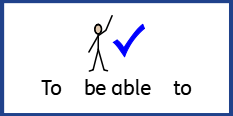 L.O. To be able identify what homophones are.
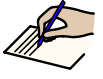 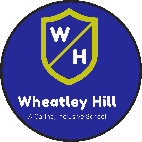 Subject: English
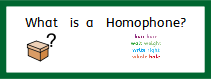 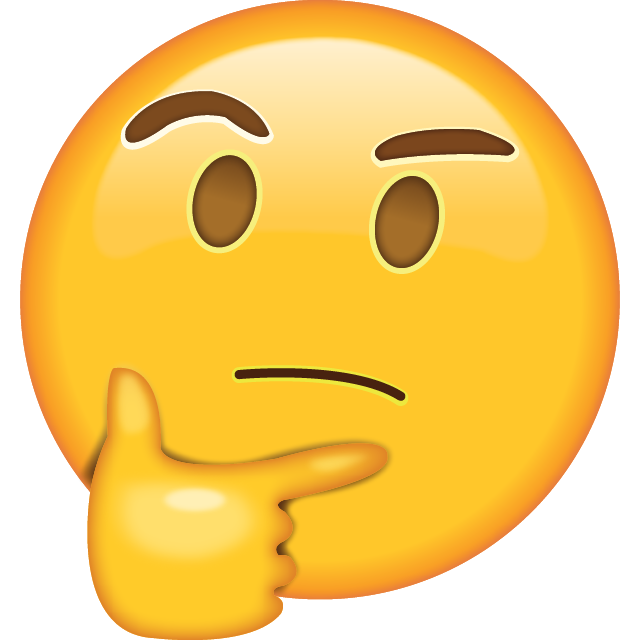 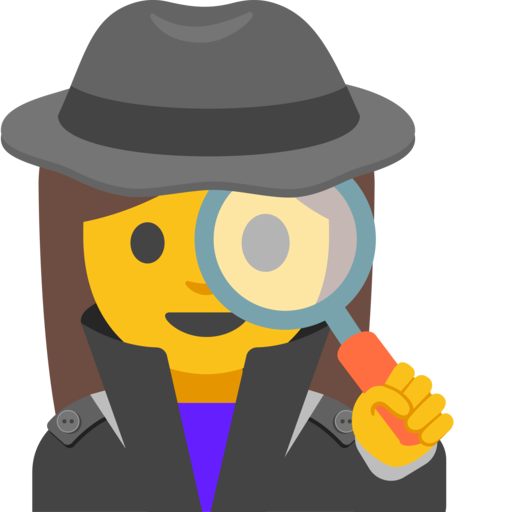 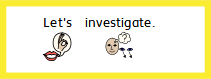 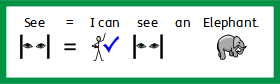 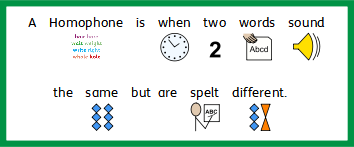 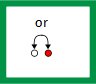 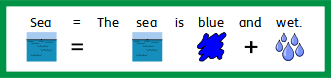 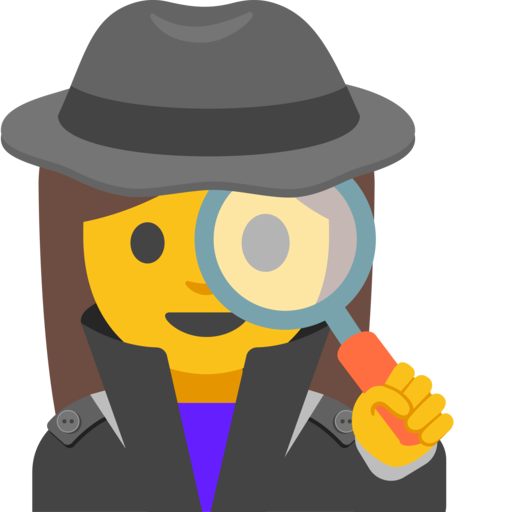 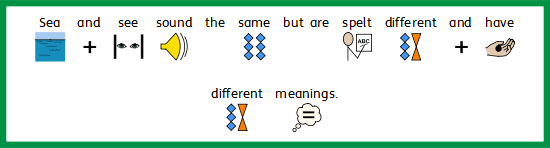 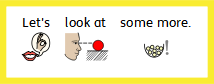 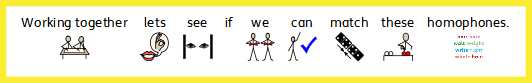 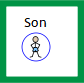 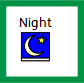 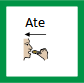 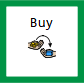 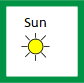 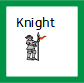 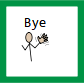 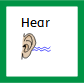 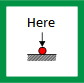 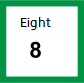 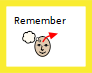 .
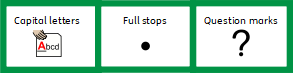 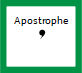 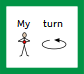 My Turn
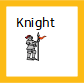 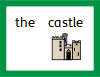 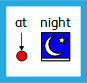 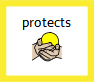 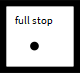 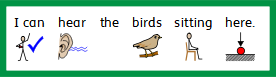 Harold ate eight bowls of soggy cereal for his breakfast.
Build A Sentence –  Build 3 sentences using the homophones.
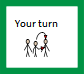 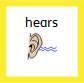 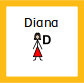 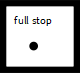 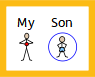 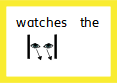 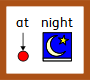 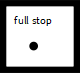 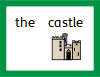 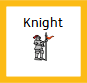 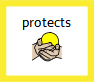 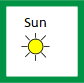 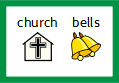 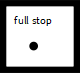 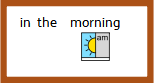 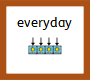 Scaffold A Sentence - –  Finish the 3 sentences by adding the homophones then underline all the homophones.
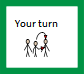 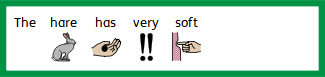 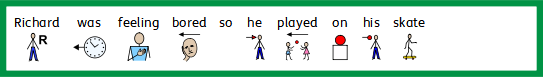 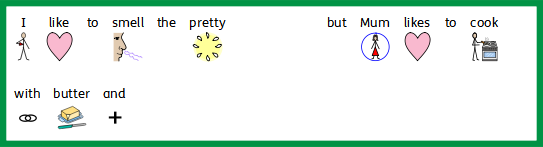 Write A Sentence –  Find 3 pairs of homophones then use them to write 6 sentences.
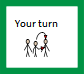 Pair / Pear : Peter Piper picked a pair of pears. 
Sew / so :  My socks had a hole in so I had to sew them.
Hare / hair:  The grey, beautiful hare had very soft hair.
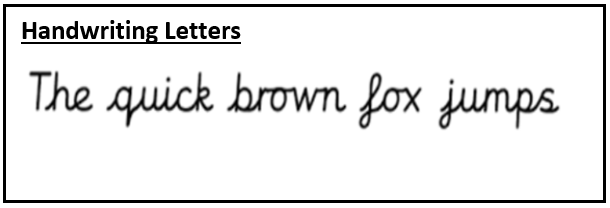 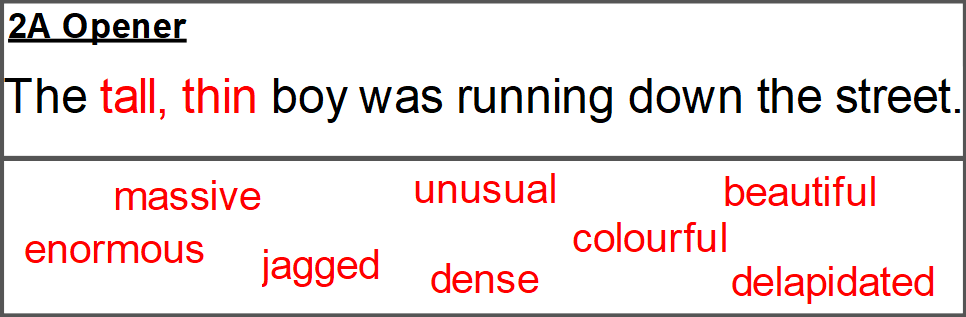 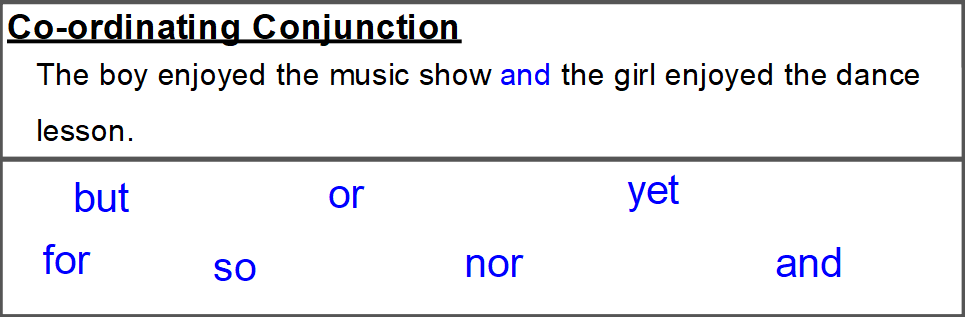 Date:  Tuesday 26th January
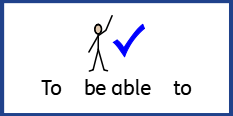 L.O. To be able to identify and use adverbs in sentences.
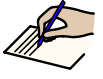 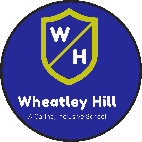 Subject: English
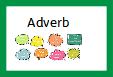 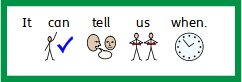 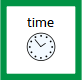 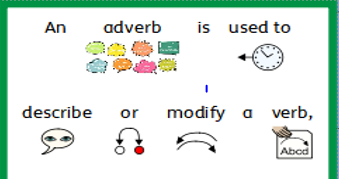 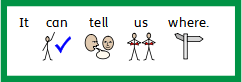 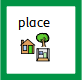 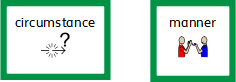 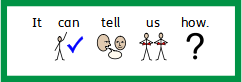 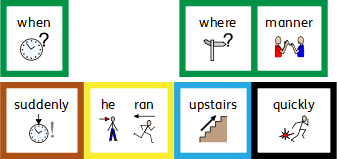 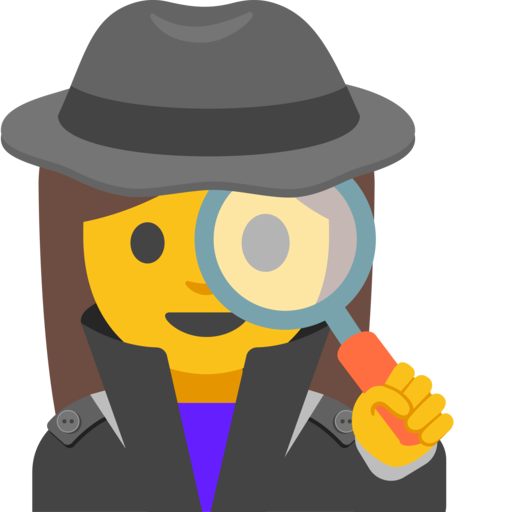 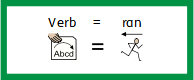 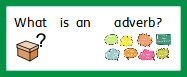 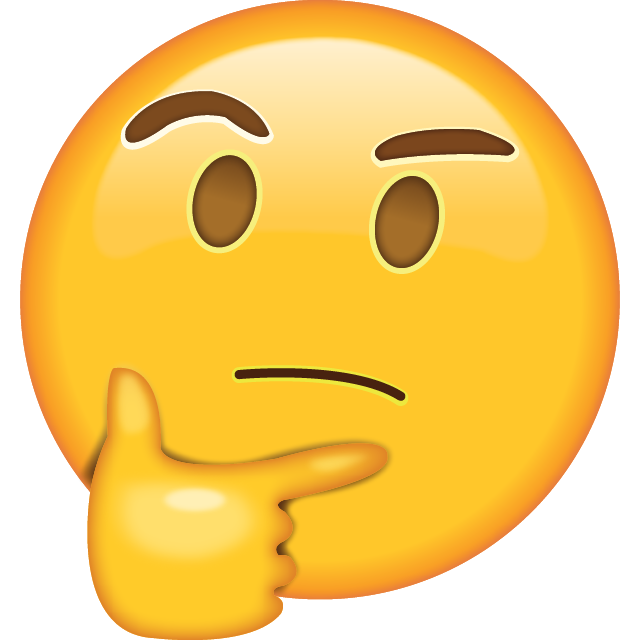 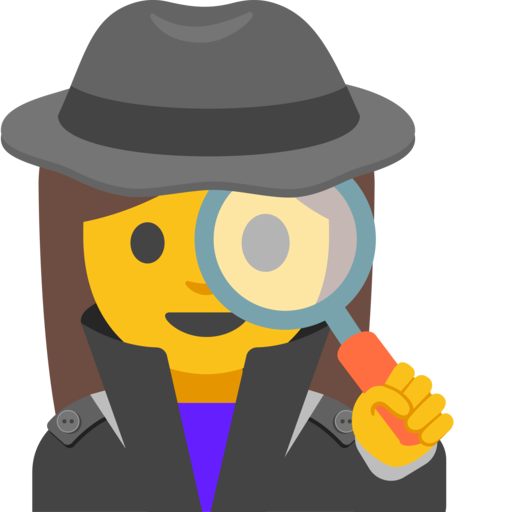 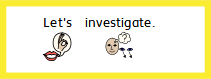 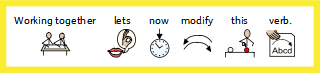 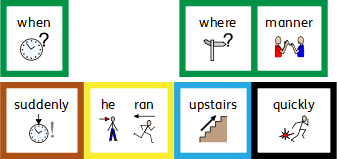 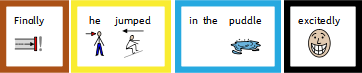 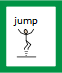 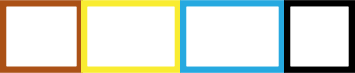 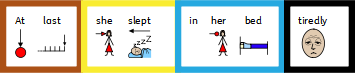 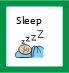 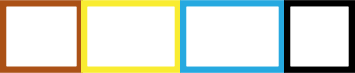 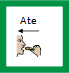 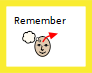 .
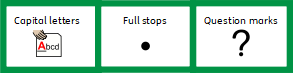 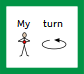 My Turn
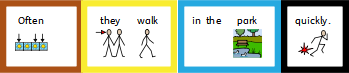 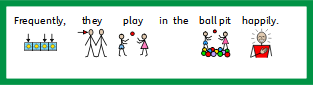 Frequently, he wandered through the field slowly.
Suddenly, they jumped in the puddle excitedly.
Build A Sentence –  Build 3 sentences.
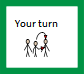 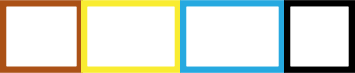 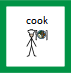 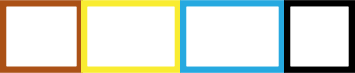 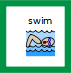 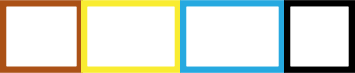 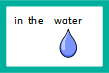 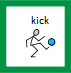 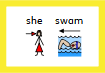 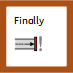 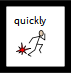 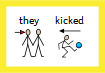 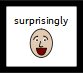 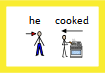 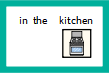 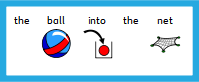 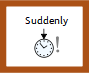 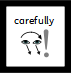 Scaffold A Sentence - –  Finish the 3 sentences by adding the adverbs.
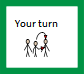 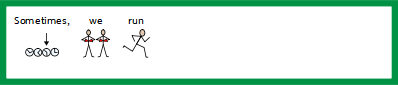 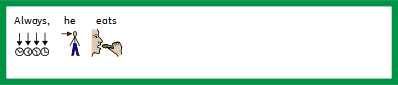 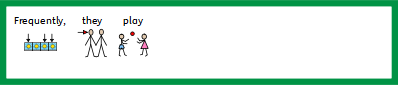 Write A Sentence – Choose 3 verbs then write 3 sentences using your adverbs.
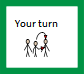 Cheerfully, she danced in the street  

Quietly, he read his book in the museum.
 
Happily, they laughed in the class .
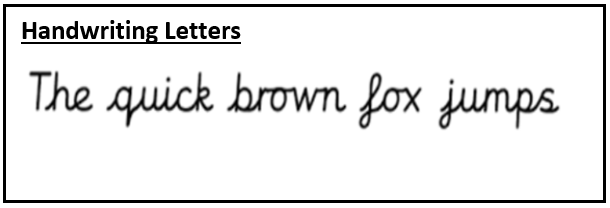 Date: Wednesday 27th January
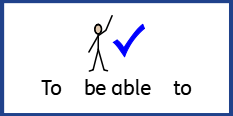 L.O. To be able to write sentences with subordinating conjunctions.
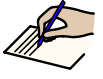 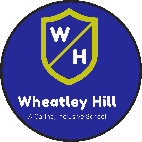 Subject: English
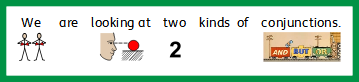 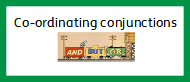 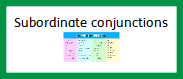 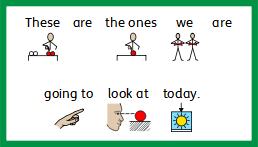 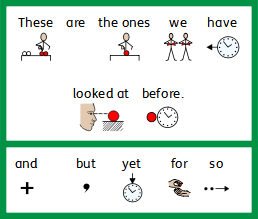 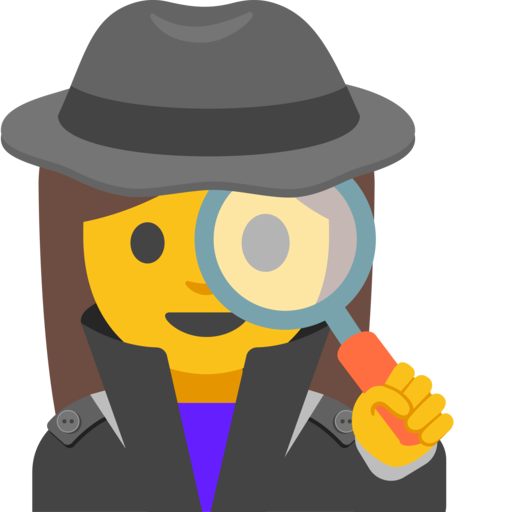 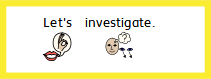 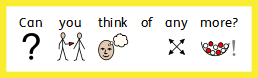 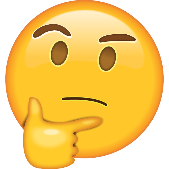 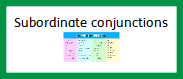 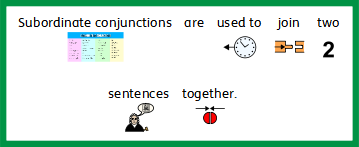 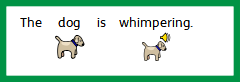 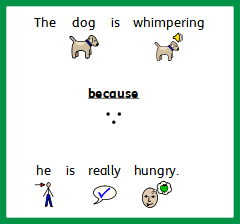 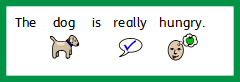 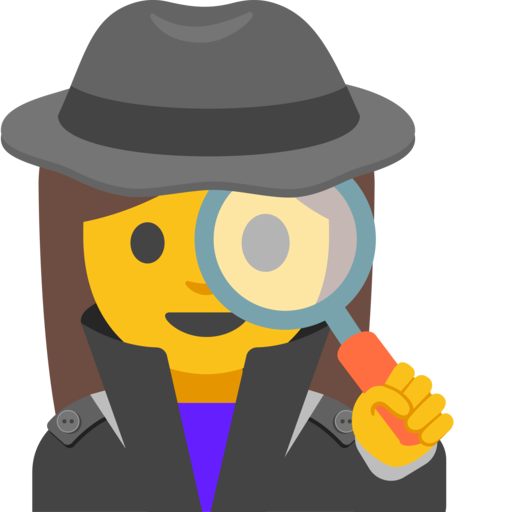 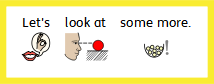 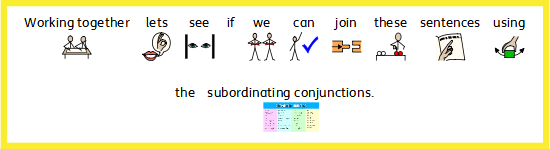 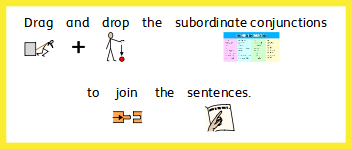 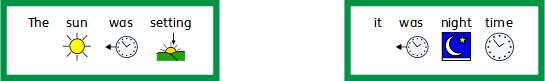 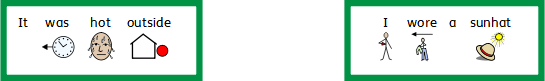 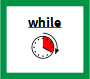 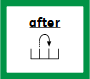 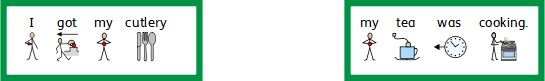 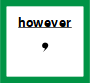 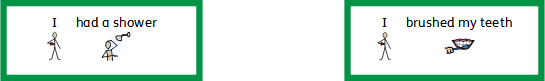 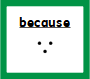 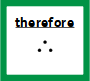 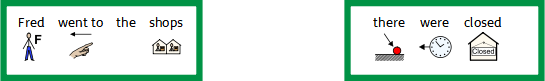 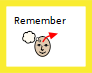 .
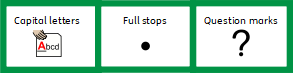 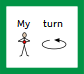 My Turn
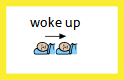 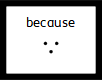 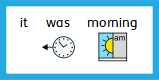 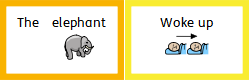 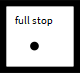 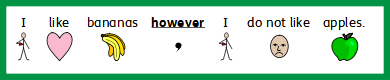 When I wake up I do yoga before getting dressed. I then feel ready for school because I have exercised.
Build A Sentence –  Build 3 sentences using the subordinate conjunctions to join the sentences.
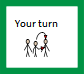 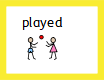 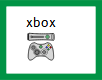 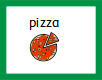 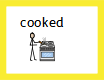 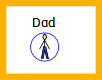 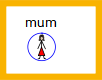 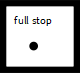 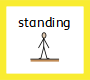 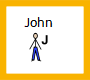 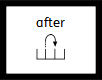 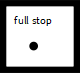 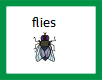 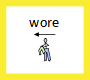 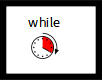 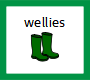 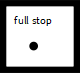 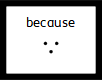 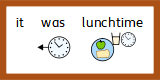 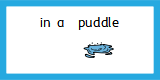 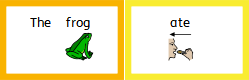 Scaffold A Sentence - –  Finish the 3 sentences by adding the subordinate conjunctions then finishing the sentences.
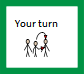 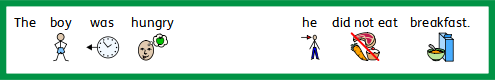 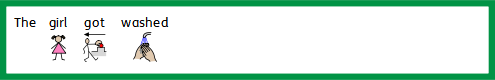 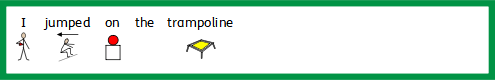 Write A Sentence – Write 3 sentences using the subordinate conjunctions.
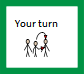 I was daydreaming while waiting for the movie to start.
Sadly, the boy cried after hurting his leg.
My enormous, smelly sock was wet because it had just been in the washing machine.
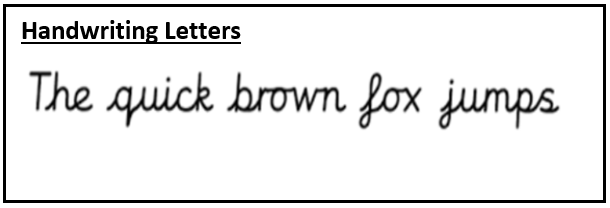 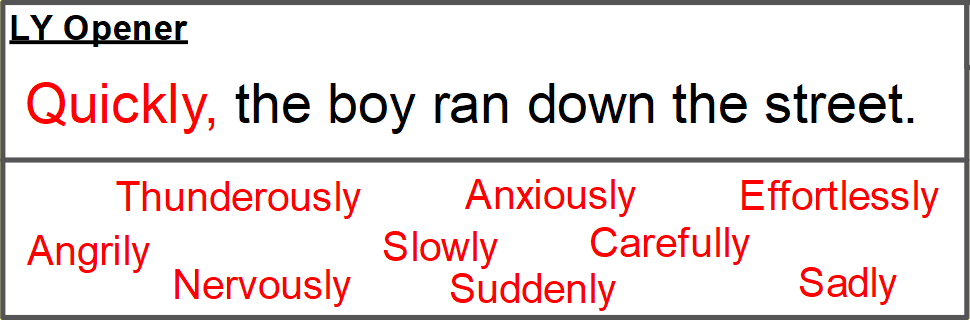 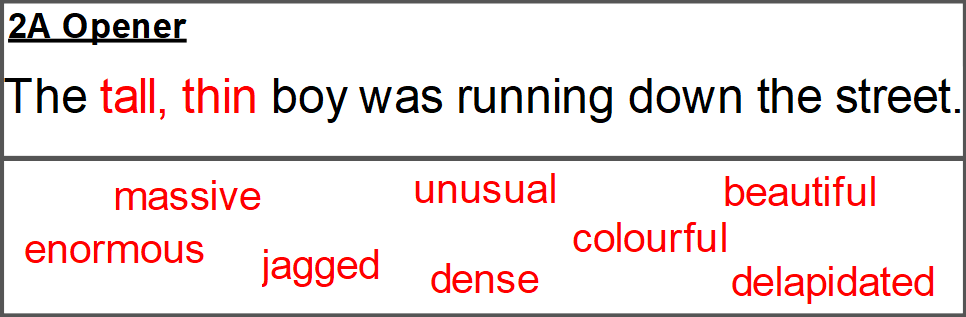 Date:  Wednesday 27th January
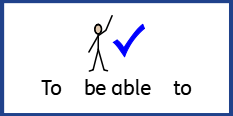 L.O. To be able to write sentences using two clauses.
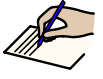 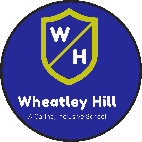 Subject: English
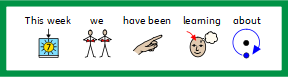 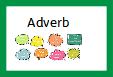 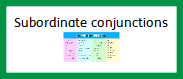 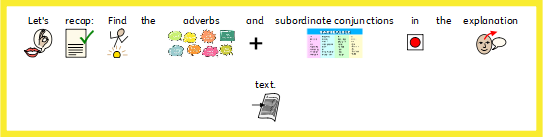 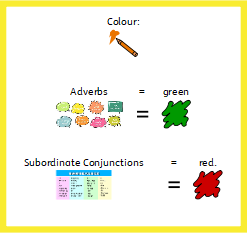 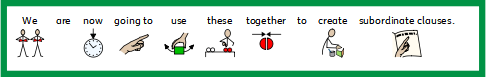 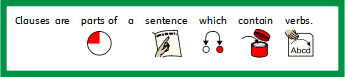 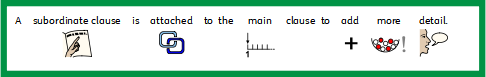 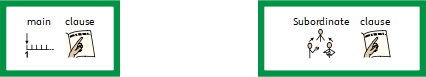 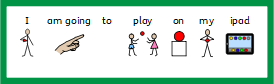 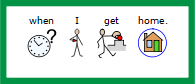 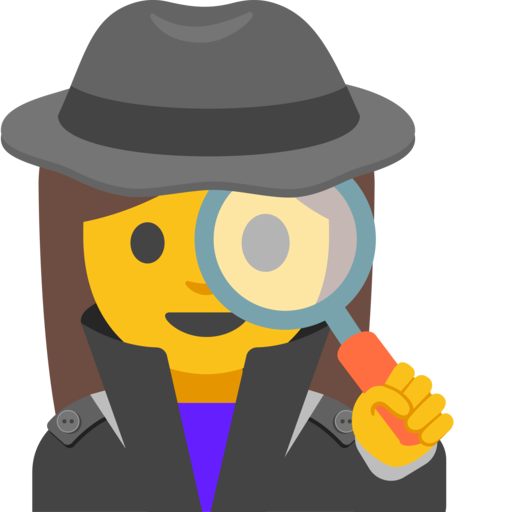 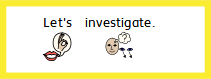 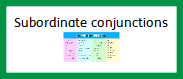 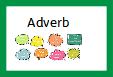 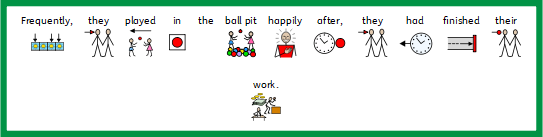 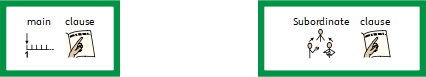 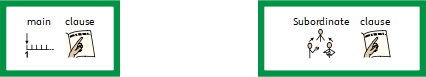 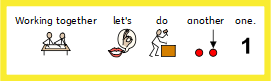 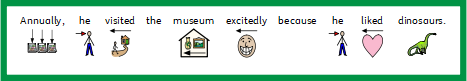 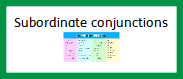 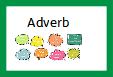 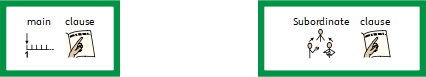 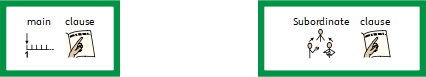 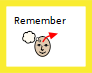 .
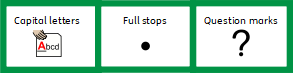 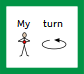 My Turn
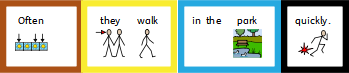 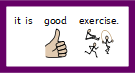 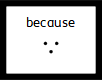 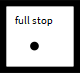 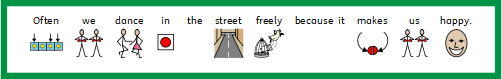 Daily, I brush my teeth in the bathroom,  so that they are nice and clean.
Build A Sentence –  Build 3 sentences with subordinate clauses.
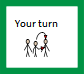 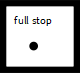 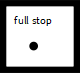 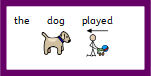 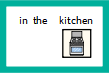 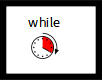 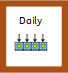 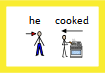 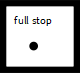 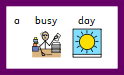 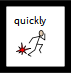 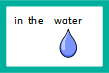 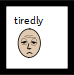 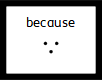 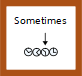 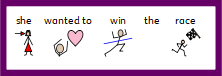 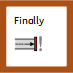 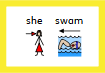 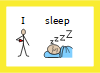 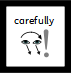 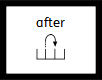 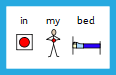 Scaffold A Sentence - –  Finish the 3 sentences by adding the subordinate conjunctions then finishing the sentences.
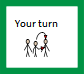 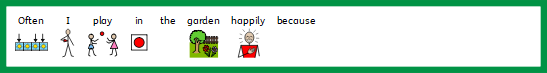 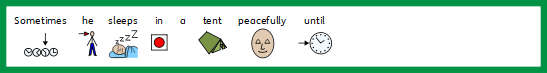 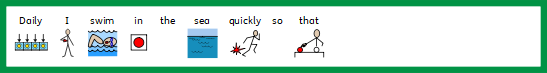 Write A Sentence – Write 3 sentences using the subordinate conjunctions.
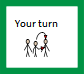 Frequently, I laugh in school loudly, then my friends laugh too. 

Suddenly, the boy jumped, because he had hurt his leg.

Annually, I visit Australia, so that I can see the kangaroos.
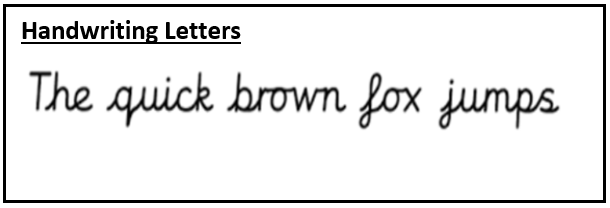 Date:   Friday 29th January
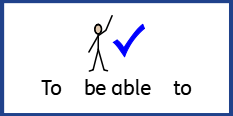 L.O. To be able to spell homophones.
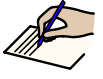 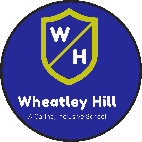 Subject: English
Spellings
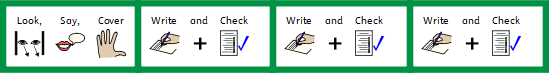 Remember:
Their
There 
They’re 
 Stares
Stairs 
Waist 
Waste
Do not forget:
Spellings
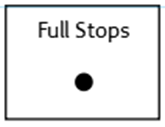 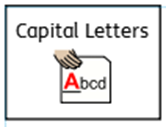 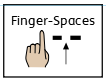 Can you put each one in a sentence?
Their:


There:


They’re:
Do not forget:
Spellings
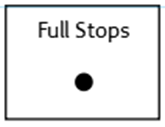 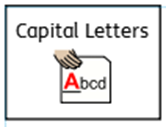 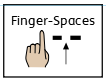 Can you put each one in a sentence?
Stares:


Stairs:


Waist:



Waste: